Αχιλλέας Μητσός

Οικονομία και Περιβάλλον Ι


8 – Παραγωγή, Ανταγωνισμός, Μονοπώλια
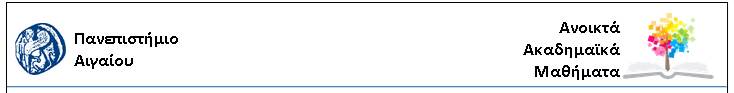 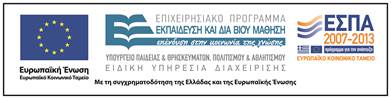 2013-2014      #6
Οικονομία και Περιβάλλον Ι
Αχιλλέας Μητσός
1
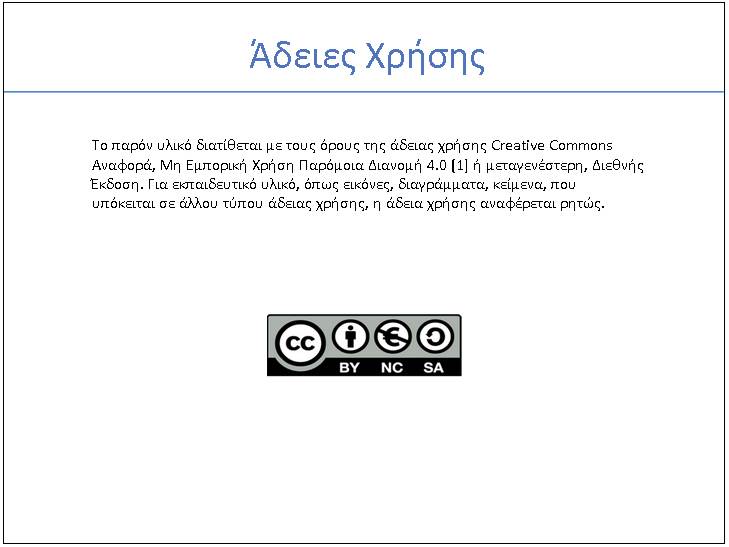 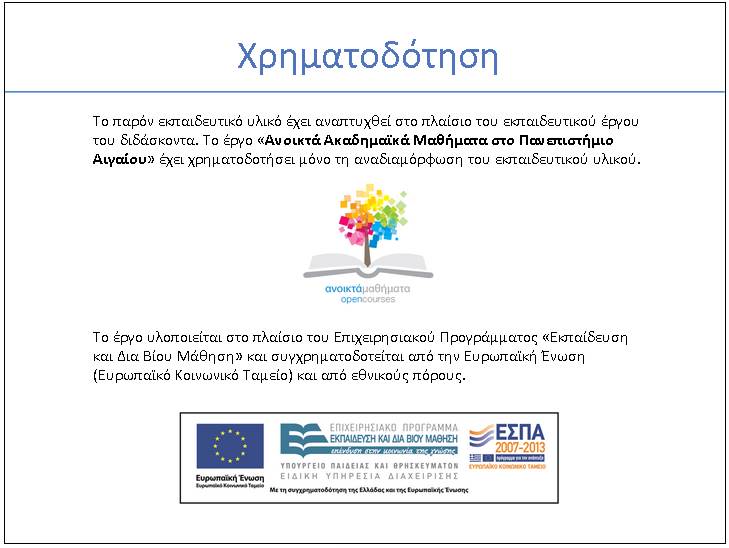 Θέματα
Εισαγωγή, επισκόπηση, βασικές έννοιες
Αλληλεξάρτηση και τα οφέλη του εμπορίου
Λειτουργία της αγοράς. Ζήτηση και προσφορά
Ελαστικότητα. Προσδιοριστικοί παράγοντες
Εξωτερικές επιπτώσεις, δημόσια αγαθά
Δημόσια πολιτική. Αρχές, μέσα δημόσιας παρέμβασης
Διεθνές εμπόριο, διεθνείς οικονομικές σχέσεις
Παραγωγή, ανταγωνισμός, μονοπώλια
2013-2014      #6
Οικονομία και Περιβάλλον Ι
Αχιλλέας Μητσός
4
Mankiw, G.N., Taylor, M.P.,
	Αρχές Οικονομικής Θεωρίας. Τόμος Α’ – Μικροοικονομική
	 Αθήνα: Gutenberg, 2010

Κεφ. 13 (ιδιαίτερα σελ.421-440)
Κεφ.14 (ιδιαίτερα σελ.451-459)
Κεφ.15 (ιδιαίτερα σελ.492-498)
(Κεφ.16 – προαιρετικά)
(Κεφ.17 – προαιρετικά)
2013-2014      #6
Οικονομία και Περιβάλλον Ι Αχιλλέας Μητσός
5
Ερωτήματα - ζητήματα
Συντελεστές παραγωγής και αμοιβές τους
Η επιχείρηση και η συνάρτηση παραγωγής
Μορφές αγοράς
Ανταγωνιστική αγορά – Κόστος επιχείρησης
Ανταγωνιστική αγορά – Έσοδα επιχείρησης
Ανταγωνιστική αγορά – Κέρδος επιχείρησης
Μονοπώλια (κ.ά. «ατελείς» αγορές)
2013-2014      #6
Οικονομία και Περιβάλλον Ι
Αχιλλέας Μητσός
6
1. Συντελεστές παραγωγής και αμοιβές τους

						αμοιβές
 Εργασία – Ανθρώπινοι πόροι	‘μισθοί’
 Κεφάλαιο – Παραγωγικά αγαθά	‘τόκοι’
 Γη – Φυσικοί πόροι			‘νοίκι’
- Φως, αέρας, έδαφος και οι πόροι που περιέχει (γεωργία, αλιεία, πετρέλαιο…)
- Εντοπισμένοι, μη εντοπισμένοι, εξαντλήσιμοι, ανακυκλώσιμοι…
+
 Επιχείρηση				‘κέρδος’
2013-2014      #6
Οικονομία και Περιβάλλον Ι
Αχιλλέας Μητσός
7
2. Η επιχείρηση και η συνάρτηση παραγωγής

Μορφές: δημόσια / ιδιωτική, ομόρρυθμη / ΕΠΕ /ΑΕ
2013-2014      #6
Οικονομία και Περιβάλλον Ι
Αχιλλέας Μητσός
8
2. Η επιχείρηση και η συνάρτηση παραγωγής

Μορφές: δημόσια / ιδιωτική, ομόρρυθμη / ΕΠΕ /ΑΕ
Στόχοι:… μεγιστοποίηση κέρδους
2013-2014      #6
Οικονομία και Περιβάλλον Ι
Αχιλλέας Μητσός
9
2. Η επιχείρηση και η συνάρτηση παραγωγής

Μορφές: δημόσια / ιδιωτική, ομόρρυθμη / ΕΠΕ /ΑΕ
Στόχοι:… μεγιστοποίηση κέρδους
Συνάρτηση παραγωγής - καμπύλη συνολικού προϊόντος
Η σχέση ανάμεσα στην ποσότητα των εισροών που χρησιμοποιούνται για την παραγωγή ενός αγαθού και στην παραγόμενη ποσότητα του αγαθού αυτού
2013-2014      #6
Οικονομία και Περιβάλλον Ι
Αχιλλέας Μητσός
10
2. Η επιχείρηση και η συνάρτηση παραγωγής

Μορφές: δημόσια / ιδιωτική, ομόρρυθμη / ΕΠΕ /ΑΕ
Στόχοι:… μεγιστοποίηση κέρδους
Συνάρτηση παραγωγής - καμπύλη συνολικού προϊόντος
Η σχέση ανάμεσα στην ποσότητα των εισροών που χρησιμοποιούνται για την παραγωγή ενός αγαθού και στην παραγόμενη ποσότητα του αγαθού αυτού

					Ποσότητα



						  Συνάρτηση παραγωγής





								Εισροές
2013-2014      #6
Οικονομία και Περιβάλλον Ι
Αχιλλέας Μητσός
11
2. Η επιχείρηση και η συνάρτηση παραγωγής

Μορφές: δημόσια / ιδιωτική, ομόρρυθμη / ΕΠΕ /ΑΕ
Στόχοι:… μεγιστοποίηση κέρδους
Συνάρτηση παραγωγής - καμπύλη συνολικού προϊόντος
Η σχέση ανάμεσα στην ποσότητα των εισροών που χρησιμοποιούνται για την παραγωγή ενός αγαθού και στην παραγόμενη ποσότητα του αγαθού αυτού

					Ποσότητα



						  Συνάρτηση παραγωγής





								Εισροές


Οριακό προϊόν: αύξηση παραγωγής αν μια πρόσθετη μονάδα εισροής
Φθίνον οριακό προϊόν: η τάση το οριακό προϊόν να φθίνει όταν αυξάνεται η εισροή
2013-2014      #6
Οικονομία και Περιβάλλον Ι
Αχιλλέας Μητσός
12
3. Μορφές αγοράς

[Mankiw, σελ. 537]

		        Αριθμός επιχειρήσεων

      Μία 	       Λίγες 			Πολλές

					   Τύπος προϊόντων

				    Διαφοροποιημένα          Ίδια
				           προϊόντα	  προϊόντα
Μονοπώλιο
Ολιγοπώλιο
Μονοπωλιακός
ανταγωνισμός
Τέλειος
ανταγωνισμός
2013-2014      #6
Οικονομία και Περιβάλλον Ι
Αχιλλέας Μητσός
13
4. Ανταγωνιστική αγορά – Κόστος επιχείρησης

 Συνολικό		
 Σταθερό
			…ανεξάρτητα από την παραγωγή

 Μεταβλητό
			…ποικίλλει βάσει παραγωγής

 Μέσο
	…συνολικό διαιρεμένο με τη συνολική ποσότητα παραγωγής
 Σταθερό
 Μεταβλητό

 Οριακό
	πρόσθετο συνολικό κόστος που δημιουργείται από την παραγωγή
	μιας επιπλέον μονάδας
2013-2014      #6
Οικονομία και Περιβάλλον Ι
Αχιλλέας Μητσός
14
4. Ανταγωνιστική αγορά – Κόστος επιχείρησης

 Συνολικό		
 Σταθερό
			…ανεξάρτητα από την παραγωγή

 Μεταβλητό
			…ποικίλλει βάσει παραγωγής
2013-2014      #6
Οικονομία και Περιβάλλον Ι
Αχιλλέας Μητσός
15
4. Ανταγωνιστική αγορά – Κόστος επιχείρησης

 Μέσο
	…συνολικό διαιρεμένο με τη συνολική ποσότητα παραγωγής
 Σταθερό
 Μεταβλητό
2013-2014      #6
Οικονομία και Περιβάλλον Ι
Αχιλλέας Μητσός
16
4. Ανταγωνιστική αγορά – Κόστος επιχείρησης

 Μέσο
	…συνολικό διαιρεμένο με τη συνολική ποσότητα παραγωγής
 Σταθερό
 Μεταβλητό
					
					Μέσο κόστος










							Συνολική παραγωγή
2013-2014      #6
Οικονομία και Περιβάλλον Ι
Αχιλλέας Μητσός
17
4. Ανταγωνιστική αγορά – Κόστος επιχείρησης
Οριακό
	πρόσθετο συνολικό κόστος που δημιουργείται από την παραγωγή
	μιας επιπλέον μονάδας
2013-2014      #6
Οικονομία και Περιβάλλον Ι
Αχιλλέας Μητσός
18
4. Ανταγωνιστική αγορά – Κόστος επιχείρησης
Οριακό
	πρόσθετο συνολικό κόστος που δημιουργείται από την παραγωγή
	μιας επιπλέον μονάδας










			  Κόστη


					  Οριακό
					
					              Μέσο
						

				
						Συνολική παραγωγή
2013-2014      #6
Οικονομία και Περιβάλλον Ι
Αχιλλέας Μητσός
19
5. Ανταγωνιστική αγορά – Έσοδα επιχείρησης


Έσοδα επιχείρησης =    Τιμή  *  Ποσότητα
2013-2014      #6
Οικονομία και Περιβάλλον Ι
Αχιλλέας Μητσός
20
5. Ανταγωνιστική αγορά – Έσοδα επιχείρησης


Έσοδα επιχείρησης = Τιμή 	    * 	Ποσότητα
			δεδομένη
2013-2014      #6
Οικονομία και Περιβάλλον Ι
Αχιλλέας Μητσός
21
5. Ανταγωνιστική αγορά – Έσοδα επιχείρησης


Έσοδα επιχείρησης = Τιμή 	    * 	Ποσότητα
			δεδομένη



 Συνολικό

Έσοδο		
 Μέσο
		    συνολικό / ποσότητα

 Οριακό
		    μεταβολή στο συνολικό από πώληση πρόσθετης μονάδας
2013-2014      #6
Οικονομία και Περιβάλλον Ι
Αχιλλέας Μητσός
22
6. Ανταγωνιστική αγορά – Κέρδος επιχείρησης
2013-2014      #6
Οικονομία και Περιβάλλον Ι
Αχιλλέας Μητσός
23
6. Ανταγωνιστική αγορά – Κέρδος επιχείρησης
Μεγιστοποίηση κέρδους όταν
Τιμή = Μέσο έσοδο = Οριακό έσοδο = Οριακό κόστος
   P	      AR                    MR                   MC

Αν: MC < MR 	    	αύξηση  Q
Αν: MC > MR       	μείωση Q
Αν: MC = MR		Qmax (= ποσότητα που μεγιστοποιεί κέρδη)


	             Κόστη, έσοδα

				Οριακό κόστος

					Οριακό έσοδο (= Μέσο έσοδο = Τιμή)



	
					Ποσότητα
		   0	              Q1  Qmax Q2
2013-2014      #6
Οικονομία και Περιβάλλον Ι
Αχιλλέας Μητσός
24
7. Μονοπώλια (κ.ά. «Ατελείς» αγορές)
	Καμπύλη ζήτησης για την επιχείρηση
{Σχέση τιμής (=Μέσου εσόδου) και Οριακού εσόδου}
	
	Ανταγωνιστική αγορά			Μονοπώλιο
    Τιμή					Τιμή

		 Ζήτηση, Μέσο έσοδο			         Ζήτηση, Μέσο έσοδο




						Οριακό έσοδο
2013-2014      #6
Οικονομία και Περιβάλλον Ι
Αχιλλέας Μητσός
25
7. Μονοπώλια (κ.ά. «Ατελείς» αγορές)


Μεγιστοποίηση «κανονικού» κέρδους: Οριακό κόστος = Οριακό έσοδο
Αλλά: Τιμή (=Μέσο έσοδο) > Οριακό έσοδο		
Άρα: Πρόσθετα, μονοπωλιακά κέρδη    	Τιμή								         		Οριακό κόστος

							Μέσο έσοδο
				                 P’
					P
				                 	                      Οριακό έσοδο



					0		              Ποσότητα
						          Q   Q’
2013-2014      #6
Οικονομία και Περιβάλλον Ι
Αχιλλέας Μητσός
26